Fig. 4 Histological cross section of carotid artery at day 3 after BA without LMWH treatment. Extensive areas of ...
Cardiovasc Res, Volume 38, Issue 3, June 1998, Pages 751–762, https://doi.org/10.1016/S0008-6363(98)00049-2
The content of this slide may be subject to copyright: please see the slide notes for details.
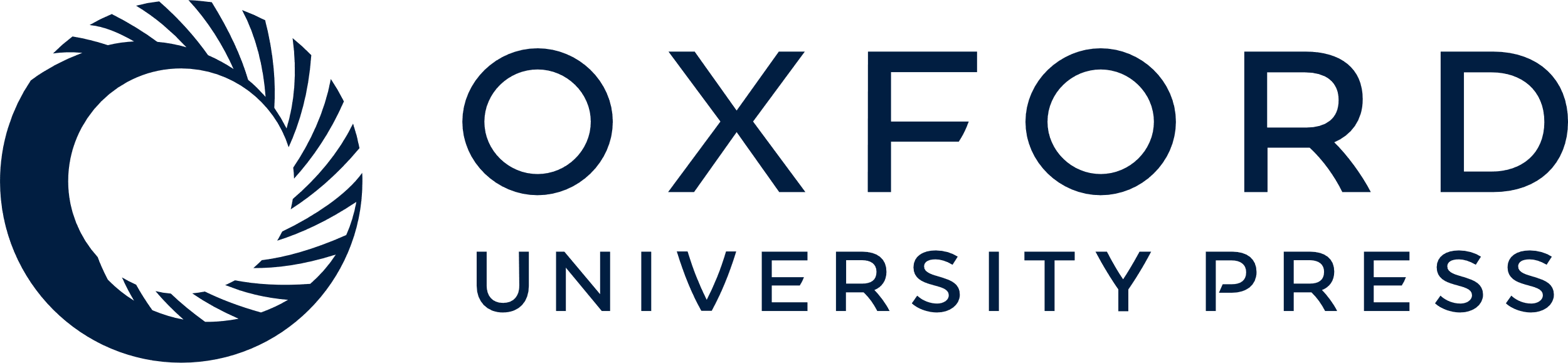 [Speaker Notes: Fig. 4 Histological cross section of carotid artery at day 3 after BA without LMWH treatment. Extensive areas of endothelial cell loss are present. The few remaining cells are polygonal and have an irregular size. PECAM 1-staining. Magnification ×500.


Unless provided in the caption above, the following copyright applies to the content of this slide: Copyright © 1998, European Society of Cardiology]